Protocol Registration Information
For 
 Clinical Researchers
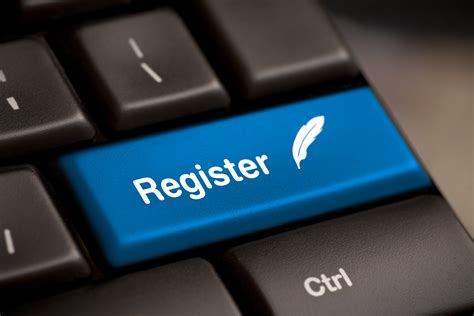 Objectives:
Provide an overview of  protocol registration mandates for clinical researchers

Introduce ClinicalTrials.gov and the Protocol Registration and Results System (PRS)

Provide protocol registration resources and contact information for UTHSC clinical researchers
Protocol Registration is required to make study information publically available to:

Facilitate enrollment in clinical trials,

Allow tracking of  study progress,

Provide dissemination of study findings, and 

Ensure access to peer reviewed journals for publication of research outcomes.
Protocol Registration is Required by:

Food and Drug Administration Amendments Act 2007(FDAAA)National Institutes of Health(NIH)International Committee of Medical Journal Editors(ICMJE)Center for Medicare and Medicaid
(CMS)
[Speaker Notes: There are several other agencies with registry requirements including WMA, WHO, Eu etc.]
FDAAA
The ACT -  FDAAA 801Section 801 of the Food and Drug Administration Amendments Act of 2007https://www.govinfo.gov/content/pkg/PLAW-110publ85/pdf/PLAW-110publ85.pdf#page=82 and the Final Rule (42 CFR 11)https://ecfr.io/Title-42/Part-11
FDAAA 801 and the Final Rule
NIH U.S. National Library of Medicine Clinical Trials.gov Summary page with links

https://clinicaltrials.gov/ct2/manage-recs/fdaaa
FDAAA requires:

Registration of “applicable” clinical trials by a “responsible party”  within 21 days of first enrollment on clinicaltrials.gov.


Note: Prospective subjects must be notified though informed consent processes and documents that the clinical trial information will be posted on Clinical Trials .gov.                      ( 21 CFR 50.25(c)
[Speaker Notes: FDAAA is the Law!
This specific regulatory language should only be used for clinical trials subject to FDAAA and not for other types of studies.   For clarification -FDA provides and information sheet with additional information regarding this rule.]
FDAAA

Required Submissions
	
	Applicable Clinical Trials include:

	Interventional studies of drugs, biologics or devices that have one
	 or more sites in the US or are conducted under an IND or IDE.  
	
	Phase 1 or device feasibility studies are excluded from this requirement.
[Speaker Notes: Applicable drug trial – a controlled clinical investigation except phase 1 – of a drug product subject to section 505 of the FDC ACT  or a biologic product subject to section 351 of the public health service act 42 USC 262

Applicable device trial – a prospective clinical study of health outcomes comparing an intervention with a device product subject to section 51, 515 or 520 of the FDC Act.
Except feasibility trial]
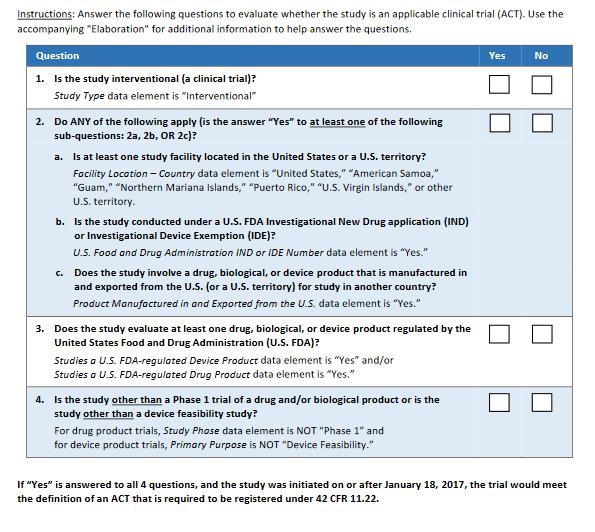 [Speaker Notes: Refer to accompanying “Elaboration” for clarification of terms and requirements.]
To access the checklist and accompanying “Elaboration” document for determination for an “Applicable” clinical trial, go to 


https://prsinfo.clinicaltrials.gov/ACT_Checklist.pdf
FDAAA
Responsible party is:

A responsible party is the sponsor of the clinical trial or a “designated” principal investigator. 

The responsible party could be an organization (such as a drug or device manufacturer, a university or academic medical center, or a government research organization such as the NIH), or an individual. 

The Final Rule specifies the approach for determining who is the sponsor of a clinical trial and explains how a sponsor can designate a principal investigator as the responsible party [see 42 CFR § 11.4(c)].
FDAAA

Responsible party is:

	The sponsor or the principal investigator* (if designated by the 	sponsor) or the holder of the IND or IDE.
	
	*To be a designated principal investigator, the PI must:
be responsible for the conduct of the trial, 
have control over the study data, 
have the right to publish the results of the research and
have the ability to meet submission requirements for study
  information in the registry.
FDAAA
If a PI is responsible for registration, he/she may designate an individual (PRS User) to register the trial(s) and complete registration information.  

However, the PI is ultimately responsible for ensuring that the information entered is accurate and for releasing the protocol record for PRS posting.
NIH Requires:
Protocol Registration of all Clinical Trials* funded wholly or partially the NIH within 21 days of first enrollment.

*Clinical trial = a research study in which one or more human subjects are prospectively assigned to one or more interventions ( may include placebo or other control) to evaluate the effects of the intervention on health related  biomedical or behavioral outcomes. 
This INCLUDES phase 1 trials of FDA regulated drug and biologics and small feasibility device studies AND studies or any intervention not regulated by the FDA , e.g., behavioral interventions.
ICMJE Requires:
Protocol registration of interventional clinical studies to
	
	include studies of any intervention type, phase, or 
 	geographic location

BEFORE   enrollment of first subject.
[Speaker Notes: If researcher intends to publish results – can affect approvals of submissions to peer reviewed journals]
CMS requires:

A national Clinical Trial (NCT) identifier number be provided on claims.
 
The NCT Identifier number is assigned by Clinical Trials .gov when a new study appears in the database (8 –digits)

CMS uses the number to identify all items and services provided to beneficiaries during their participation in a clinical trial, clinical study or registry.
Public Registration Websites
Clinical Trials .gov  (CTG)
ClinicalTrials.gov is a database of privately and publicly funded clinical studies conducted around the world. Certain clinical trials are required by U.S. law to be registered on and submit summary results to ClinicalTrials.gov.

Regulations.gov
OHRP registry that can be used to upload IRB approved consent forms
as required by the revised common rule.

ISRCTN Registry
The ISRCTN registry is a part of the WHO Registry Network that accepts all clinical research studies (whether proposed, ongoing or completed) as required by ICMJE  and provides content validation and curation and the unique identification number necessary for publication.
[Speaker Notes: ISRCTN is one of several registries in the WHO Registry Network]
You need worry about only one!


The CTG registry will satisfy the requirements for protocol registration, posting informed consent forms and the ICMJE requirement
Clinical Trials.gov 
(CTG)
Protocol Registration and Results System (PRS)
Protocol Registration and Results System (PRS)
PRS is the web-based data entry system used to register a clinical trial or submit results information for a registered study in Clinical Trials.gov.  This site is hosted by the NIH National Library of Medicine.

The sponsor or designated PI (or the PI delegate) must have an user login to use the PRS.

User logins for the UTHSC account are assigned by the CTG PRS Administrator in the Office of  Clinical Research Development.
Contact CTG Administrator for PRS log in information ocrdev@uthsc.edu
Summary 42 CFR 11 General Requirements
The Responsible Party for an Applicable Clinical Trial (ACT) must:

Register the trial in ClinicalTrials.gov no later than 21 days after enrollment of the first participant

Update the trial in ClinicalTrials.gov at least once every 12 months
    (some information within 15 or 30 days of change*)

 Submit summary results (including adverse events) for certain trials not later than 1 year after the trial’s Primary Completion Date    (Delays allowed in some circumstances)


Final Rule for Clinical Trials Registration and Results Information Submission (42 CFR Part 11);  
     update requirements described in 42 CFR 11.64
Clinical Trial.gov Study Record

One record (registration) per trial 
Unique NCT # is assigned to that record

Record includes a Registration and a Results section
Registration Section
	
	Information submitted at trial initiation

	Summarizes Trial protocol
	interventions
	study design
	outcome measures, etc.

	Includes recruitment information
	eligibility criteria
	study locations
	contact information, etc.
Results Section

	Information submitted at trial completion  (no interim or “real-time” or 	participant level reporting)
	
	Summarizes Trial results
	participant flow
	baseline characteristics
	primary and secondary outcome measures (including statistical 	analysis)
	adverse events

Includes full protocol and statistical analysis plan
[Speaker Notes: Summary results submission generally not required for:
– Registered non-ACTs (e.g., observational studies)
– Clinical trials completed by December 26, 2007
– ACTs of products that are not approved as of the Primary Completion Date
(PCD), when the PCD is before January 18, 2017 (final rule effective date)
• Relationship to publication (ICMJE)
– Submitting summary results to ClinicalTrials.gov will not interfere with
publication* (but, failing to register the trial will]
Study Documents

Must post:

	Full protocol
	Statistical Analysis Plan ( with results information if study completes 	after January 2017)
	Informed consent form optional (81 FR 64999)   BUT …
Informed Consent Registration is Required by:OHRP
Revised Common Rule ( 45 CFR 46.116 (h)

	Requires that for any clinical trial conducted or supported by a 	Common Rule department or agency, one consent form be 	posted on a publicly available federal website after the clinical 	trial is closed to recruitment but no later than 60 days after the 	last study visit by any subject. 	
 
	The consent form must have been used in enrolling participants in 	order to satisfy this new provision.
Informed Consent Registration
Currently there are two publically available federal websites  
   that will satisfy the consent posting  - 
	
        Detailed instructions for posting informed consent documents
	ClinicalTrials.gov https://clinicaltrials.gov/ct2/manage-recs.
	and 
	Regulations.gov   https://www.hhs.gov/ohrp/regulations-and-policy/informed-consent posting/index.html
Protocol and Statistical Analysis plan

A copy of the protocol and statistical  analysis plan (if not included in
protocol)  including all amendments approved by human subjects review board 
(if applicable) before time of submission that apply to all locations

– Cover page with Official Title, NCT number, and date of document
– May redact:
		Names, addresses, and other personally identifiable information
		Trade secret and/or confidential commercial information (unless otherwise 
		required to be submitted under this part)
– Portable Document Format Archival (PDF/A)
– Will be posted on ClinicalTrials.gov (made public)
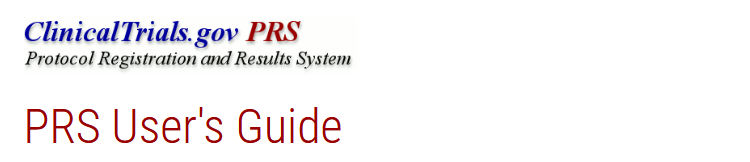 https://prsinfo.clinicaltrials.gov/prs-users-guide.html#intro
One More Thing!
ICJME Data Sharing Statement

As of 1 July 2018, manuscripts submitted to ICMJE journals that report the results of clinical trials must contain a data sharing statement .

Clinical trials that begin enrolling participants on or after 1 January 2019 must include a data sharing plan in the trial's registration.
Data sharing statements must indicate the following: 


whether individual de-identified participant data(including data dictionaries) will be shared; 

what data in particular will be shared; whether additional, related documents will be available (e.g., study protocol, statistical analysis plan, etc.);

when the data will become available and for how long; 

by what access criteria data will be shared (including with whom, for what types of analyses, and by what mechanism). 


ClinicalTrials.gov added data elements in June 2017 to provide data sharing statement
More Information for the 
Data Sharing Plan  

Editorial in Annals of Internal Medicine     
Data Sharing Statements for Clinical Trials: A Requirement of the International Committee of Medical Journal Editors
Ann Intern Med.doi:10.7326/M17-1028

ClinicalTrials.gov Protocol Registration Data Element Definitions for Interventional and Observational Studies
https://prsinfo.clinicaltrials.gov/definitions.html#IPDSharing
42 CFR 11 and Potential Consequences of Non-Compliance
NIH (or other HHS agency) must verify submission of information before
releasing any remaining funds for a grant or funds for a future grant and provide opportunity to remedy

FDA may provide responsible parties with a Notice of Noncompliance and allow 30 days to remedy

FDA authorized to assess civil monetary penalties up to $10,000/day (amounts
adjusted going forward)

	NEW!    FDA Draft Guidance - Civil Money Penalties Relating to the 	ClinicalTrials.gov Data Bank (Sept 2018);
FDA may initiate civil or criminal proceedings
Notices of non-compliance included in the public record
https://www.fda.gov/RegulatoryInformation/Guidances/ucm607652.htm
Additional information and training, go to:

ClinicalTrials.gov website

https://clinicaltrials.gov/ct2/manage-recs/present

Content includes:
	Final Rule webinar series
	PRS Guided Tutorials
	Examples and Workshop Announcements

CITI Course:
Protocol Registration and Results Summary Disclosure in Clinical Trials.gov 

https://www.citiprogram.org
This presentation was intended as an introduction to law and policy regarding protocol registration requirements for clicnial researchers.

Please forward your questions to ocrdev@uthsc.edu  and we will post an accompanying frequently asked questions site for this topic.

Thank you for your attention!!!!